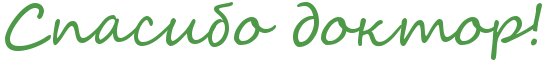 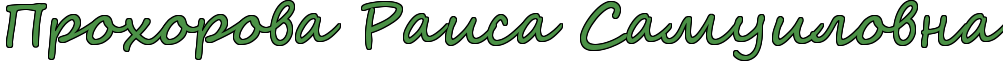 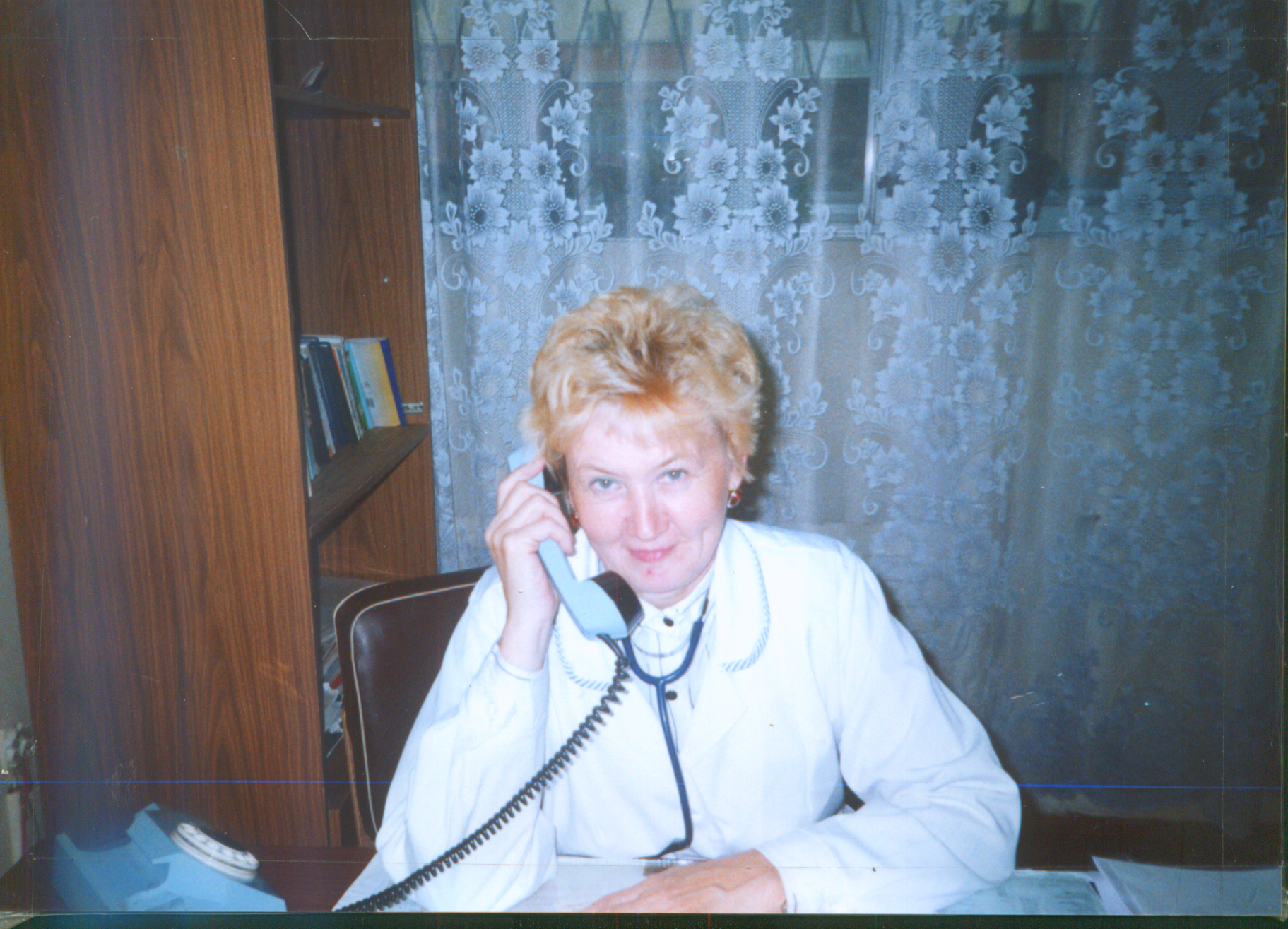 С 1992 г. по 2018 г. бессменный руководитель 2 лечебно-профилактического отделения Братской детской городской больницы
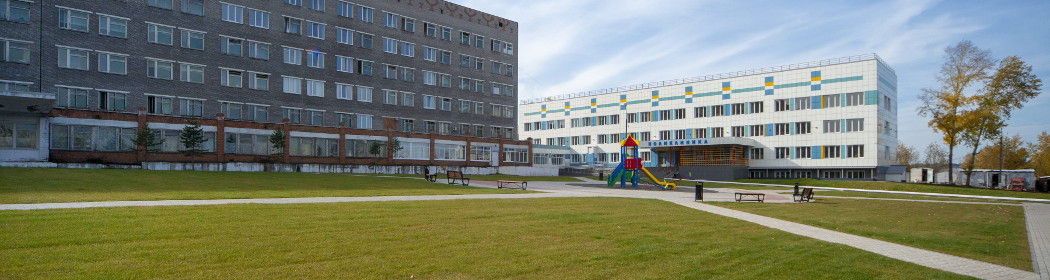 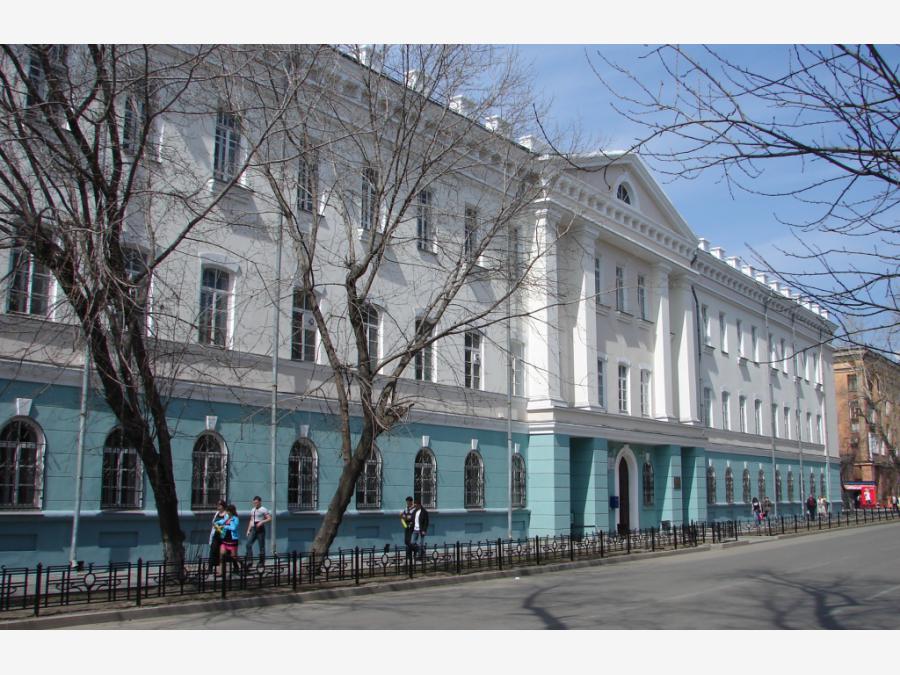 В  1976 г. окончила Иркутский государственный медицинский университет
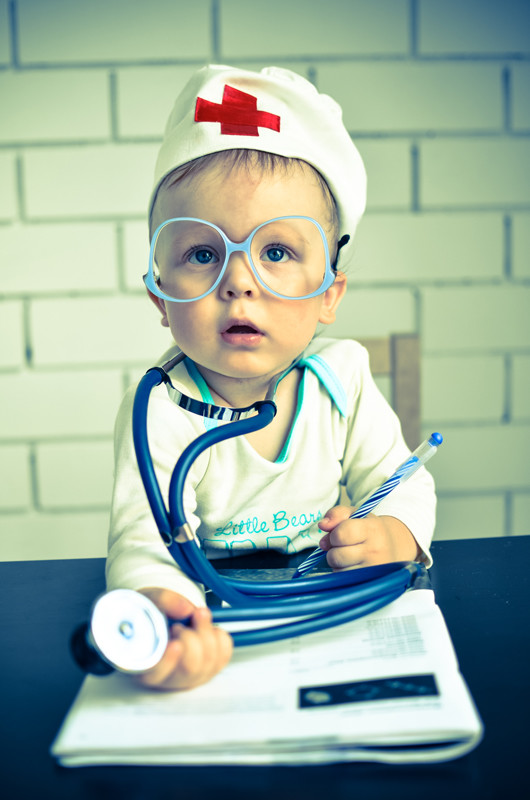 Прошла интернатуру на базе Детской городской больницы г. Братска
С 1987 по 1992 г. возглавляла отделение узкой службы ДГБ.
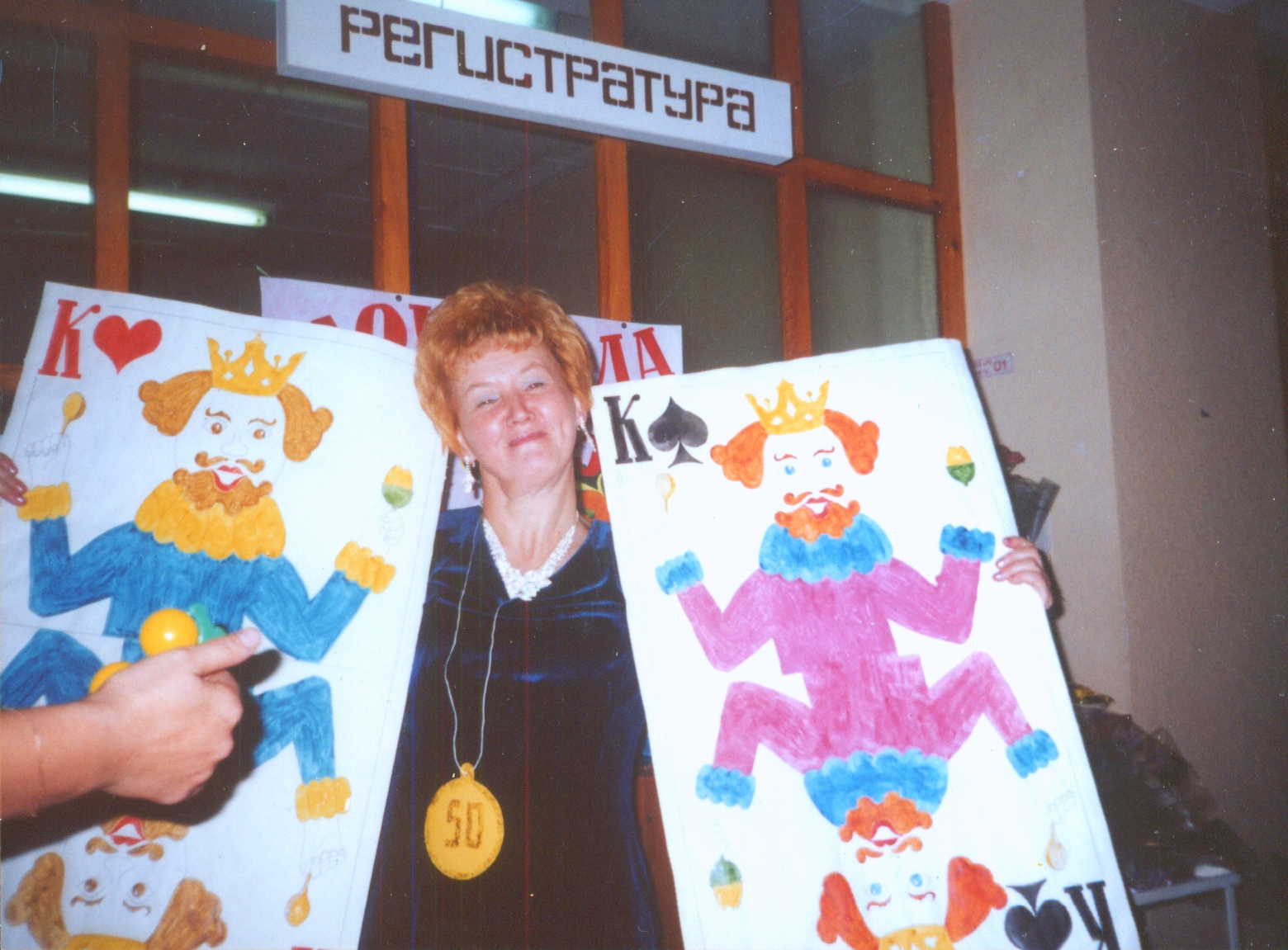 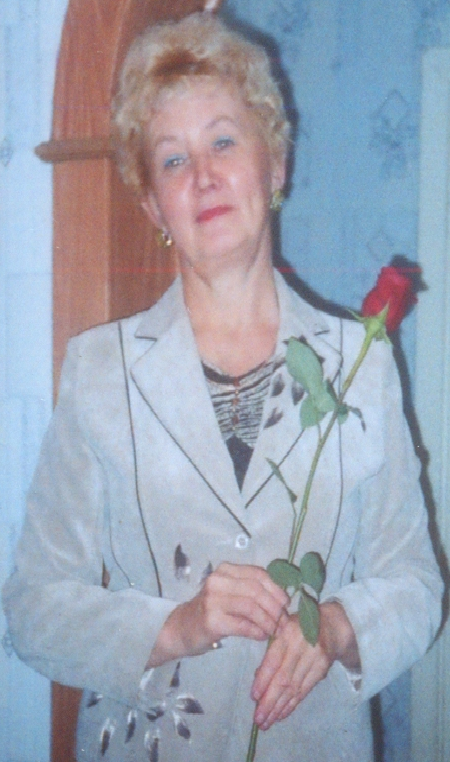 Раиса Самуиловна, не только отличный врач, но и замечательный  организатор праздников и досуга для своей семьи и коллег
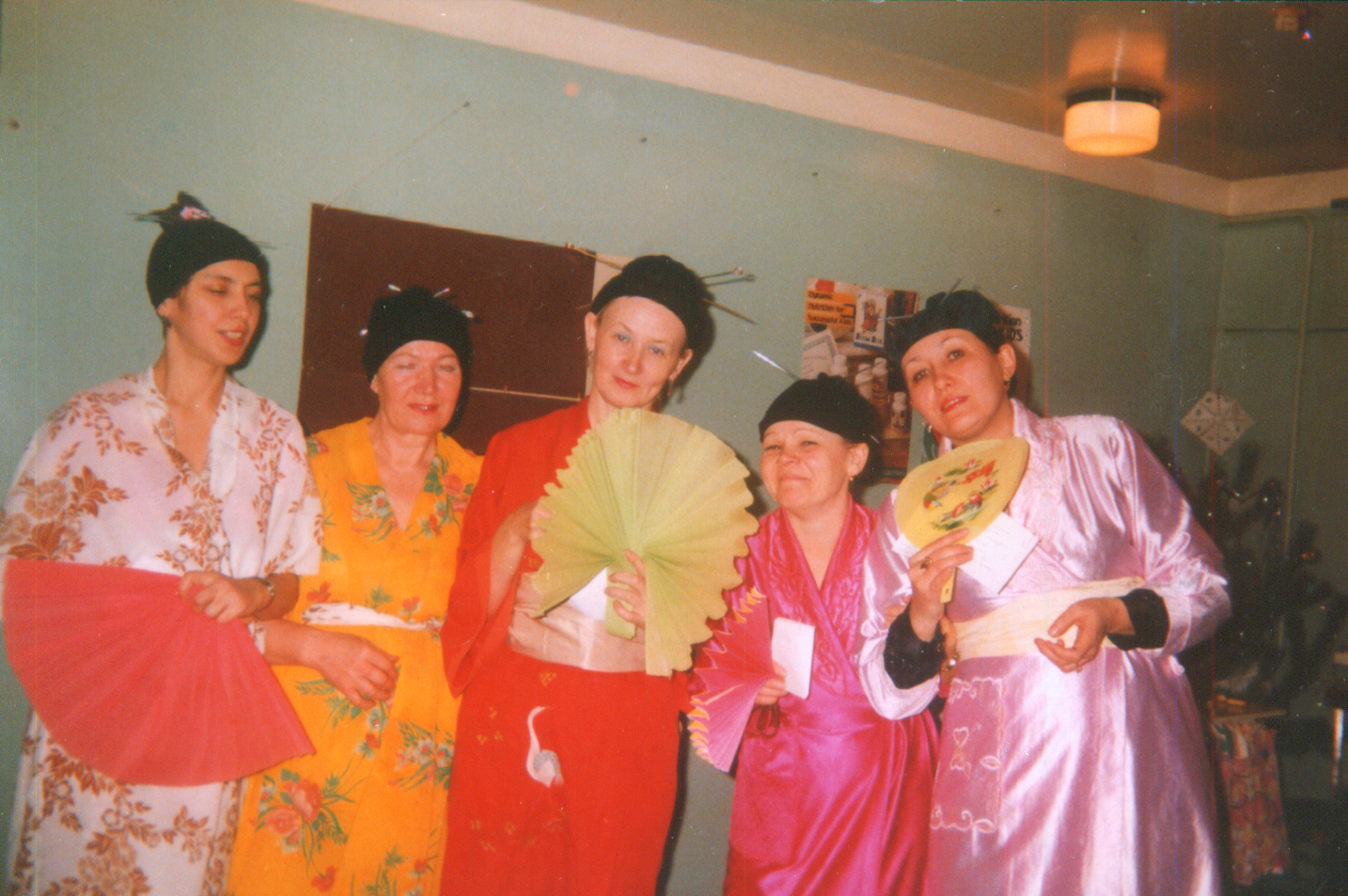 ВЫ действительно врач от бога,В этом нет никакого сомненья,Теплых слов для вас очень много,Благодарность ВАМ и почтенье.От всей души хотим сказать ВАМ "Большое спасибо".
Вы - мастер своего дела и невероятный талант медицины.
Благодарим Вас за Вашу проделанную работу, за оказанную помощь и за добрую надежду. Желаем Вам достатка сил и безграничных возможностей, подаренных судьбой. 
 С Уважением,ОГБУЗ "Братская детская городская больница"
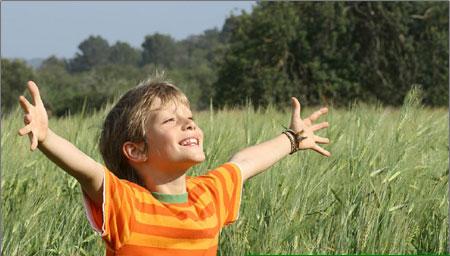